РАСЧЕТ ПОСЛЕДСТВИЙ (МОДЕЛЬ)
подтопления в п. Кудепса МО г. Сочи Краснодарского края (на 23.07.2021)
Прогноз выпадения осадков
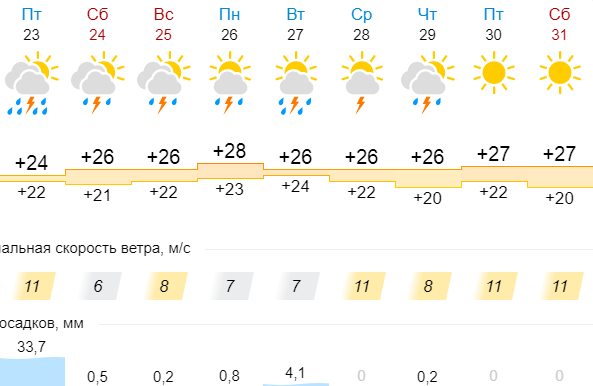 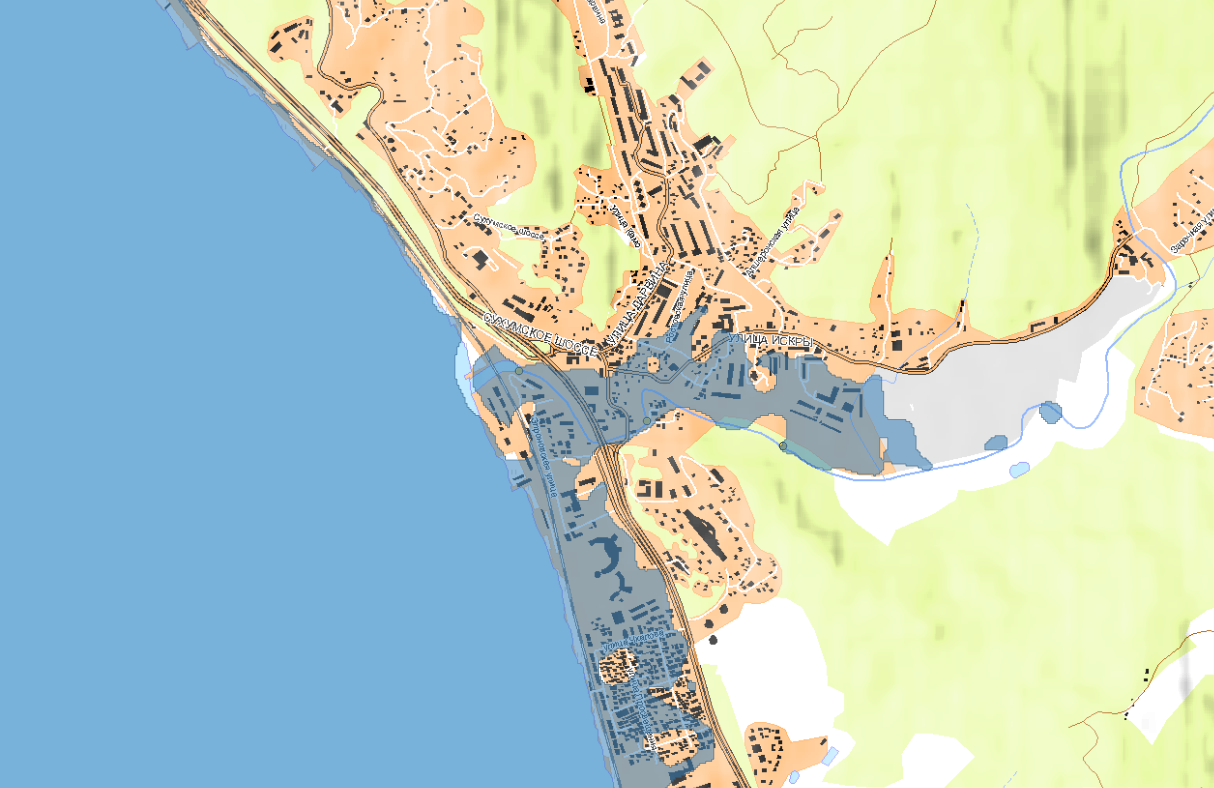 Карта высот
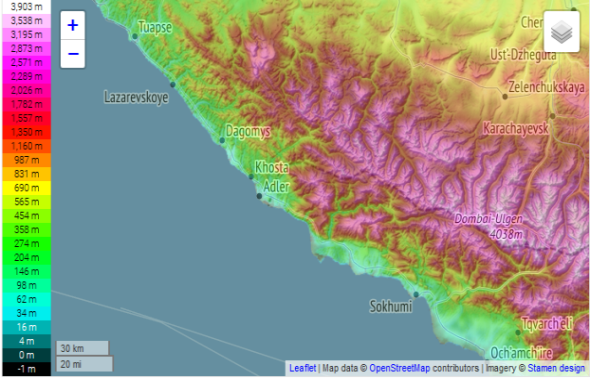 мкр. Кудепста
Кудепсе
р. Кудепса
Трехмерная модель
В зоне возможного подтопления: 24 приусадебных участка.
Условные обозначения
- зона подтопления
- Гидропост
- подтоплено
- прогнозируемое подтопление
исп. ЦУКС ГУ МЧС по Краснодарскому краю АРМ № 7
исп. Патракова А.Н.
использовались: QGis,
РАСЧЕТ ПОСЛЕДСТВИЙ (МОДЕЛЬ)
подтопления в с. Тхагапш МО г. Сочи Краснодарского края (на 23.07.2021)
Прогноз выпадения осадков
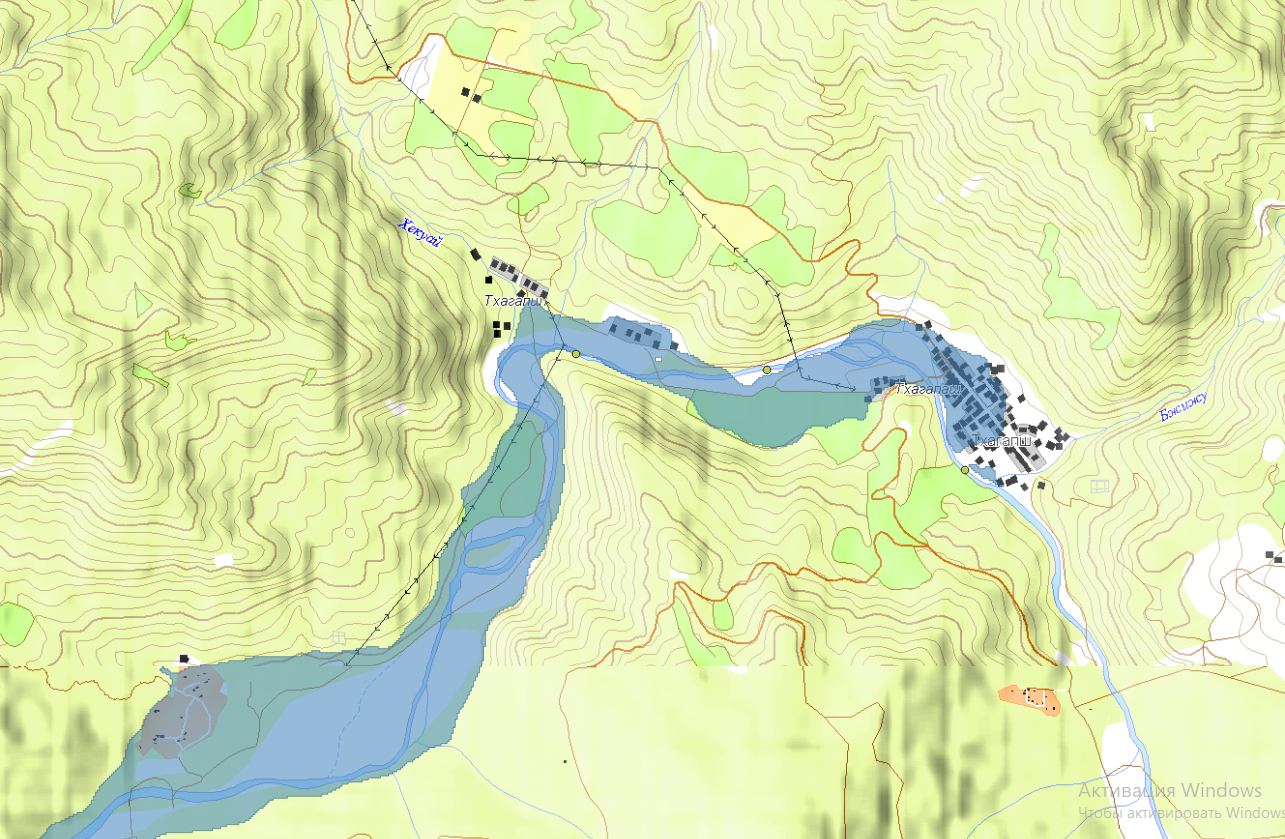 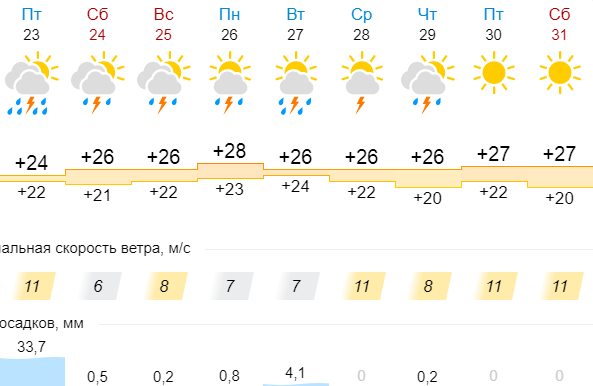 Карта высот
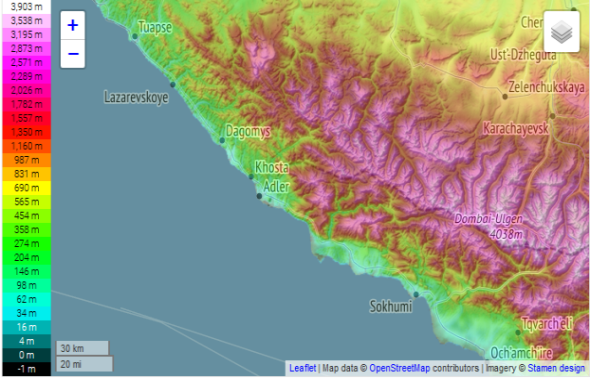 аул Тхагапш
Тхагапш
Трехмерная модель
р. Псезупсе
В зоне возможного подтопления: 2 приусадебных участка.
Условные обозначения
- зона подтопления
- Гидропост
- подтоплено
- прогнозируемое подтопление
исп. ЦУКС ГУ МЧС по Краснодарскому краю АРМ № 7
исп. Патракова А.Н.
использовались: QGis,
РАСЧЕТ ПОСЛЕДСТВИЙ (МОДЕЛЬ)
подтопления в Адлер МО г. Сочи Краснодарского края (на 23.07.2021)
Прогноз выпадения осадков
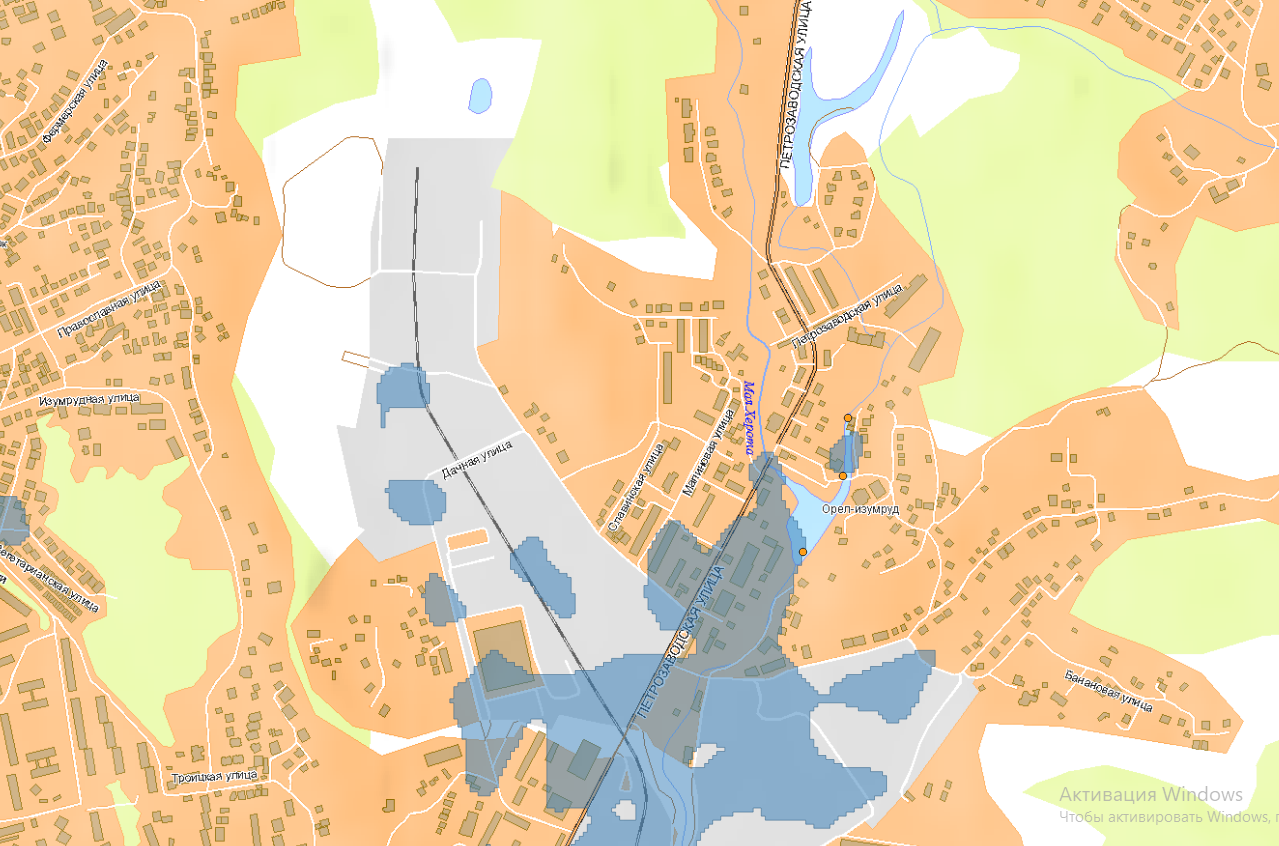 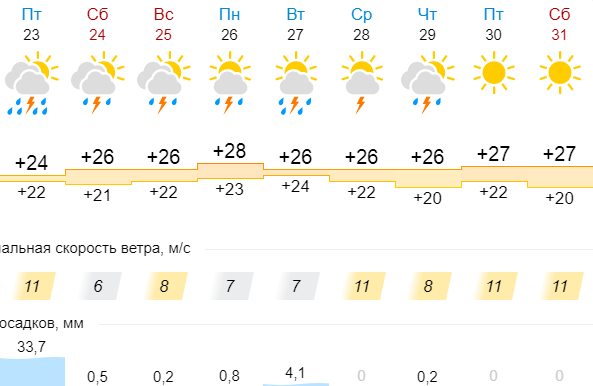 Карта высот
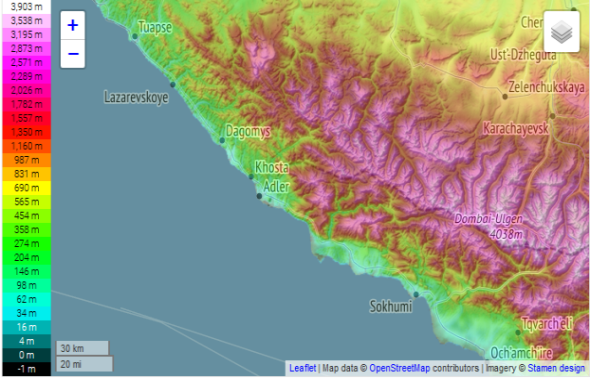 р-н. Адлер
Адлер
В зоне возможного подтопления: 9 приусадебных участков.
Трехмерная модель
Условные обозначения
- зона подтопления
р. Херота
- Гидропост
- подтоплено
- прогнозируемое подтопление
исп. ЦУКС ГУ МЧС по Краснодарскому краю АРМ № 7
исп. Патракова А.Н.
использовались: QGis,
РАСЧЕТ ПОСЛЕДСТВИЙ (МОДЕЛЬ)
подтопления в Джубга МО Туапсинский район Краснодарского края (на 23.07.2021)
Прогноз выпадения осадков
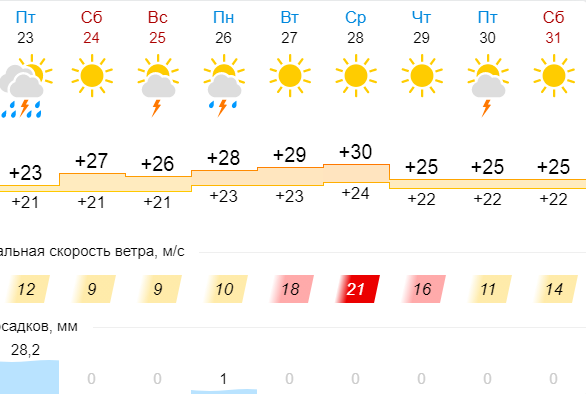 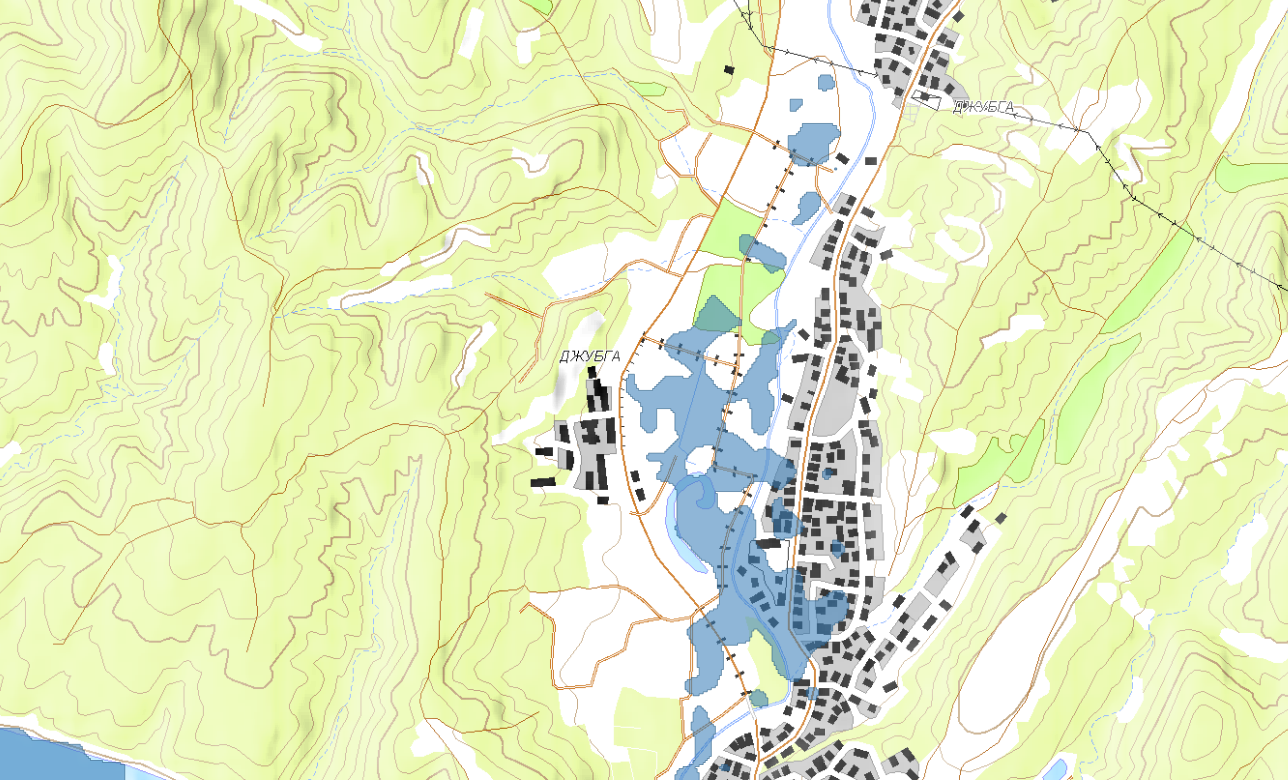 р. Джубга
Карта высот
В зоне возможного подтопления: 150 приусадебных участков.
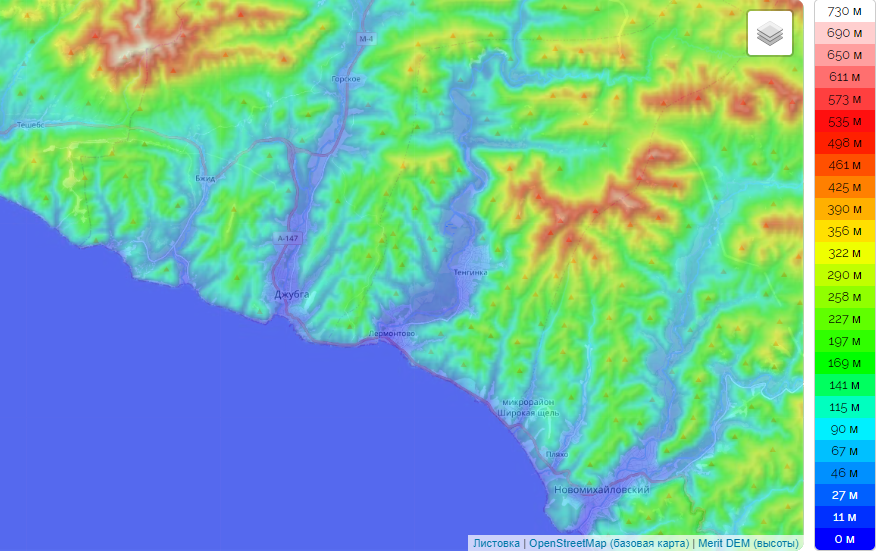 Джубга
Трехмерная модель
Условные обозначения
пгт. Джубга
- зона подтопления
- Гидропост
- подтоплено
- прогнозируемое подтопление
исп. ЦУКС ГУ МЧС по Краснодарскому краю АРМ № 7
исп. Патракова А.Н.
использовались: QGis,
РАСЧЕТ ПОСЛЕДСТВИЙ (МОДЕЛЬ)
подтопления в с. Дефановка МО Туапсинский район Краснодарского края (на 23.07.2021)
Прогноз выпадения осадков
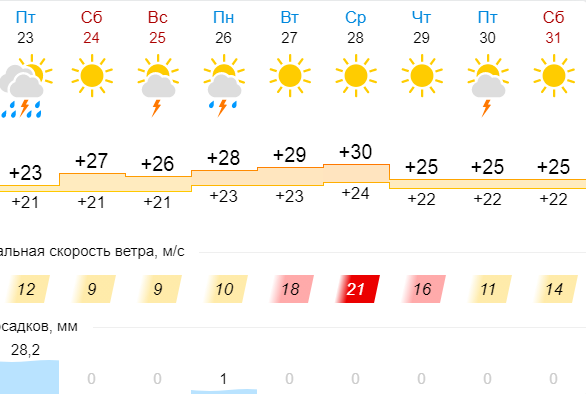 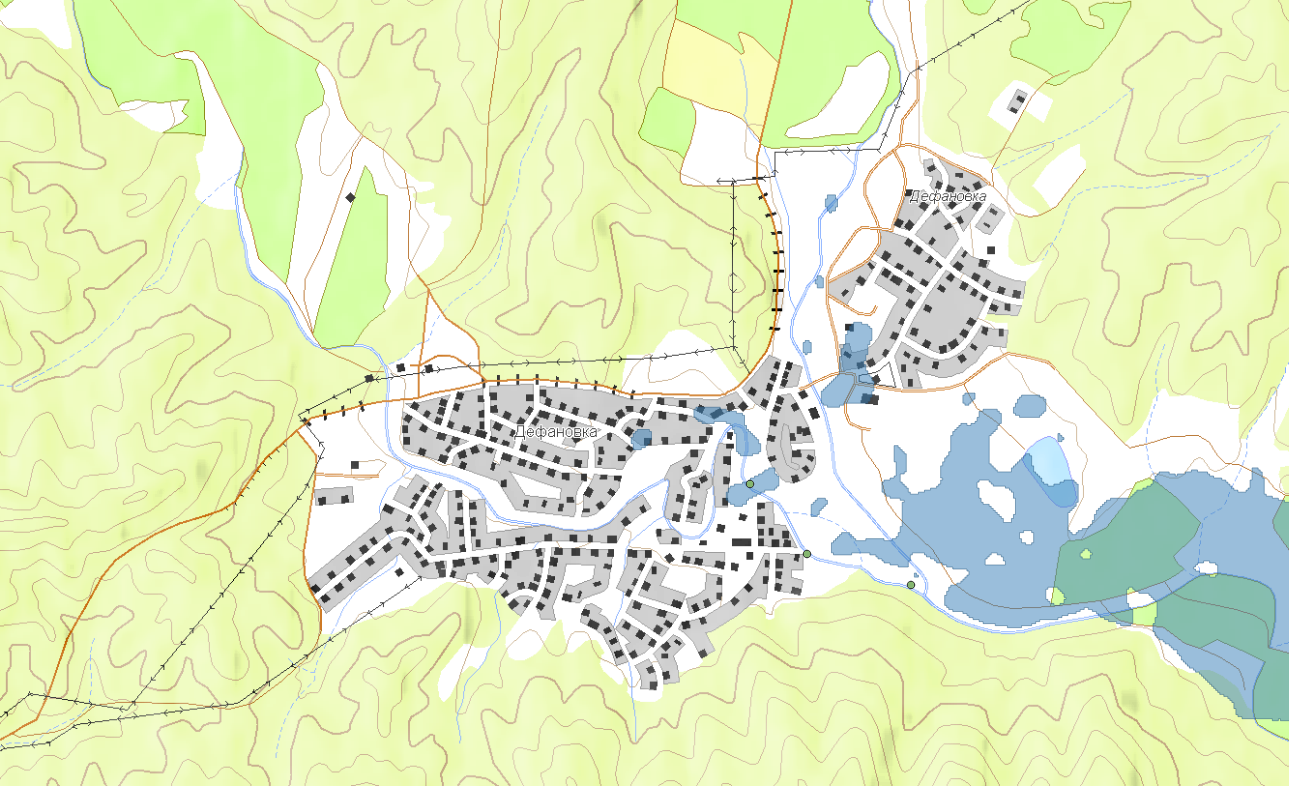 В зоне возможного подтопления: 60 приусадебных участков.
Карта высот
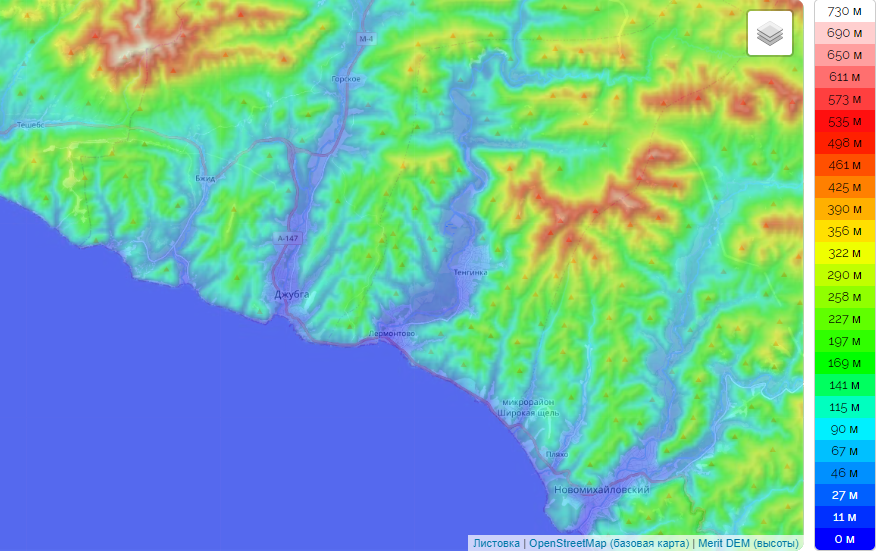 Дефановка
Трехмерная модель
р. Дефань
Условные обозначения
с. Шабановское
- зона подтопления
- Гидропост
- подтоплено
- прогнозируемое подтопление
исп. ЦУКС ГУ МЧС по Краснодарскому краю АРМ № 7
исп. Патракова А.Н.
использовались: QGis,
РАСЧЕТ ПОСЛЕДСТВИЙ (МОДЕЛЬ)
подтопления в с. Лермонтово МО Туапсинский район Краснодарского края (на 23.07.2021)
Прогноз выпадения осадков
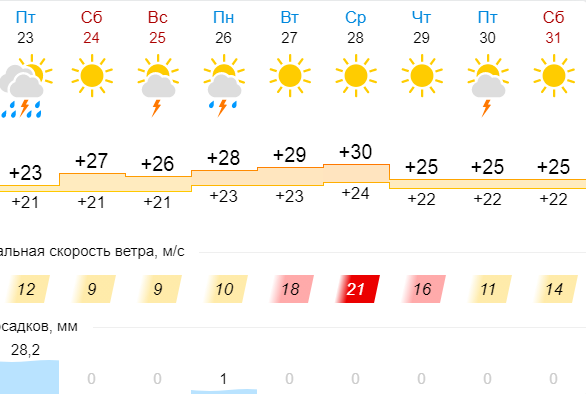 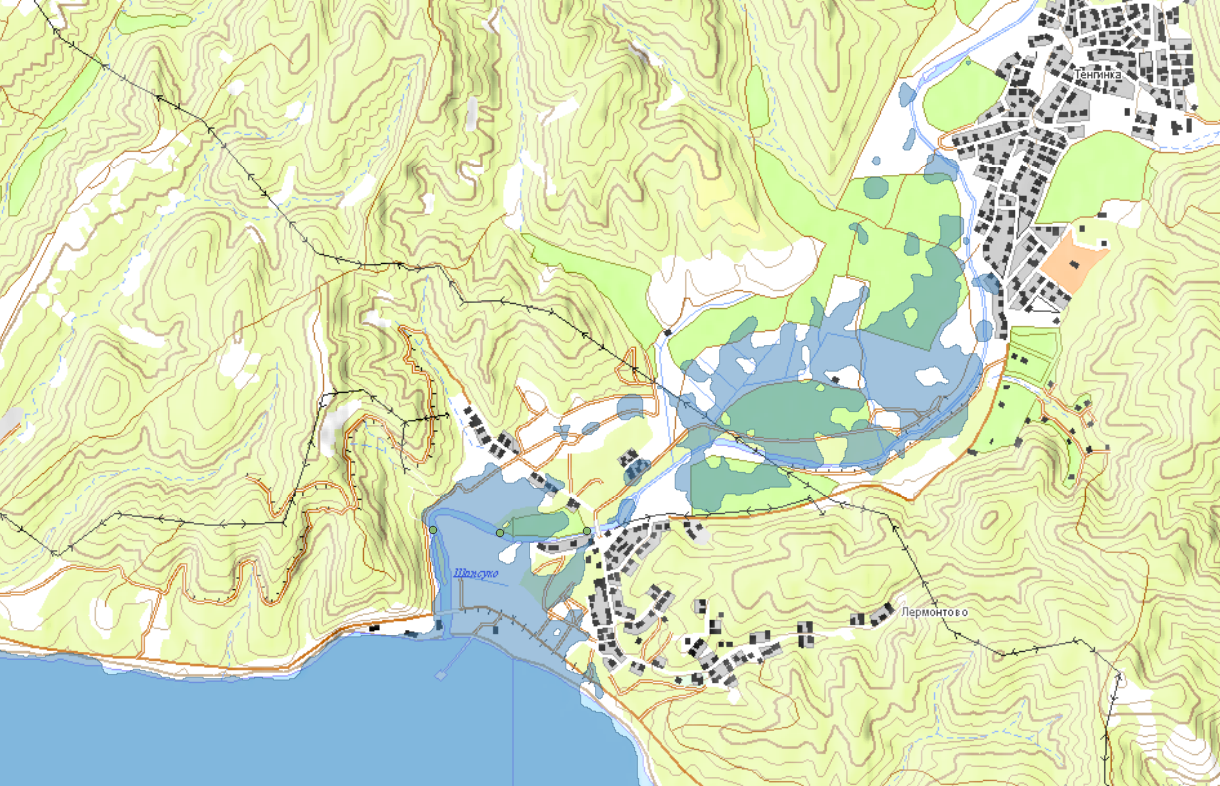 Карта высот
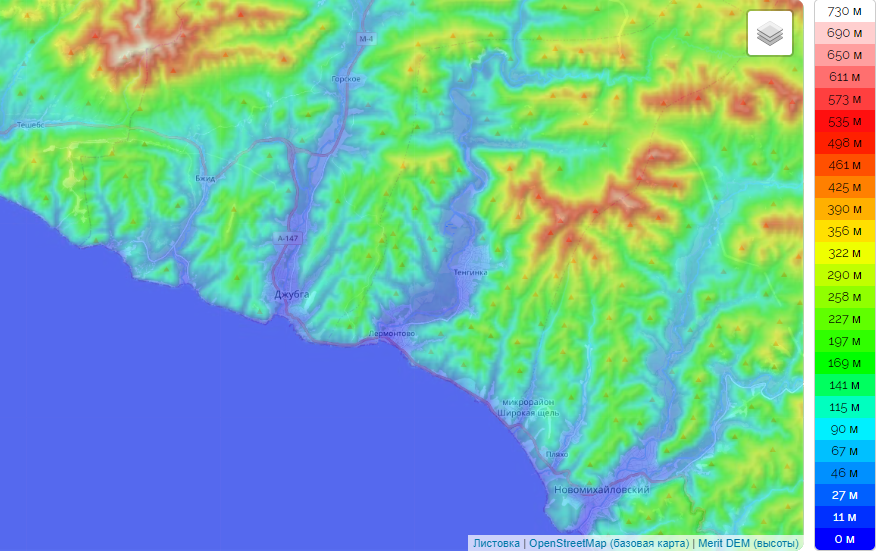 с. Лермонтово
р. Шапсухо
В зоне возможного подтопления: 4 приусадебных участка
Лермонтово
Трехмерная модель
Условные обозначения
- зона подтопления
- Гидропост
- подтоплено
- прогнозируемое подтопление
исп. ЦУКС ГУ МЧС по Краснодарскому краю АРМ № 7
исп. Патракова А.Н.
использовались: QGis,